Comment choisir son séjour linguistique ?
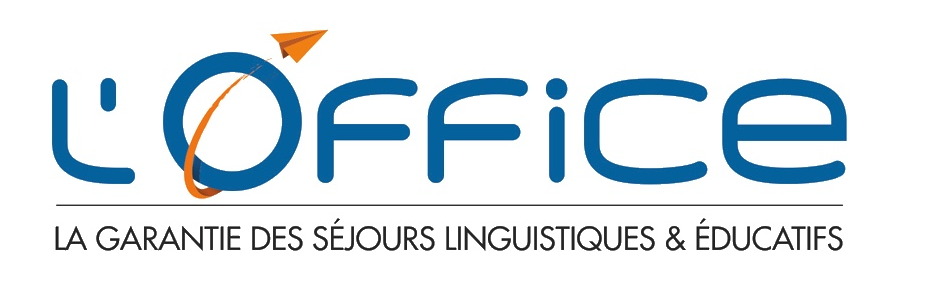 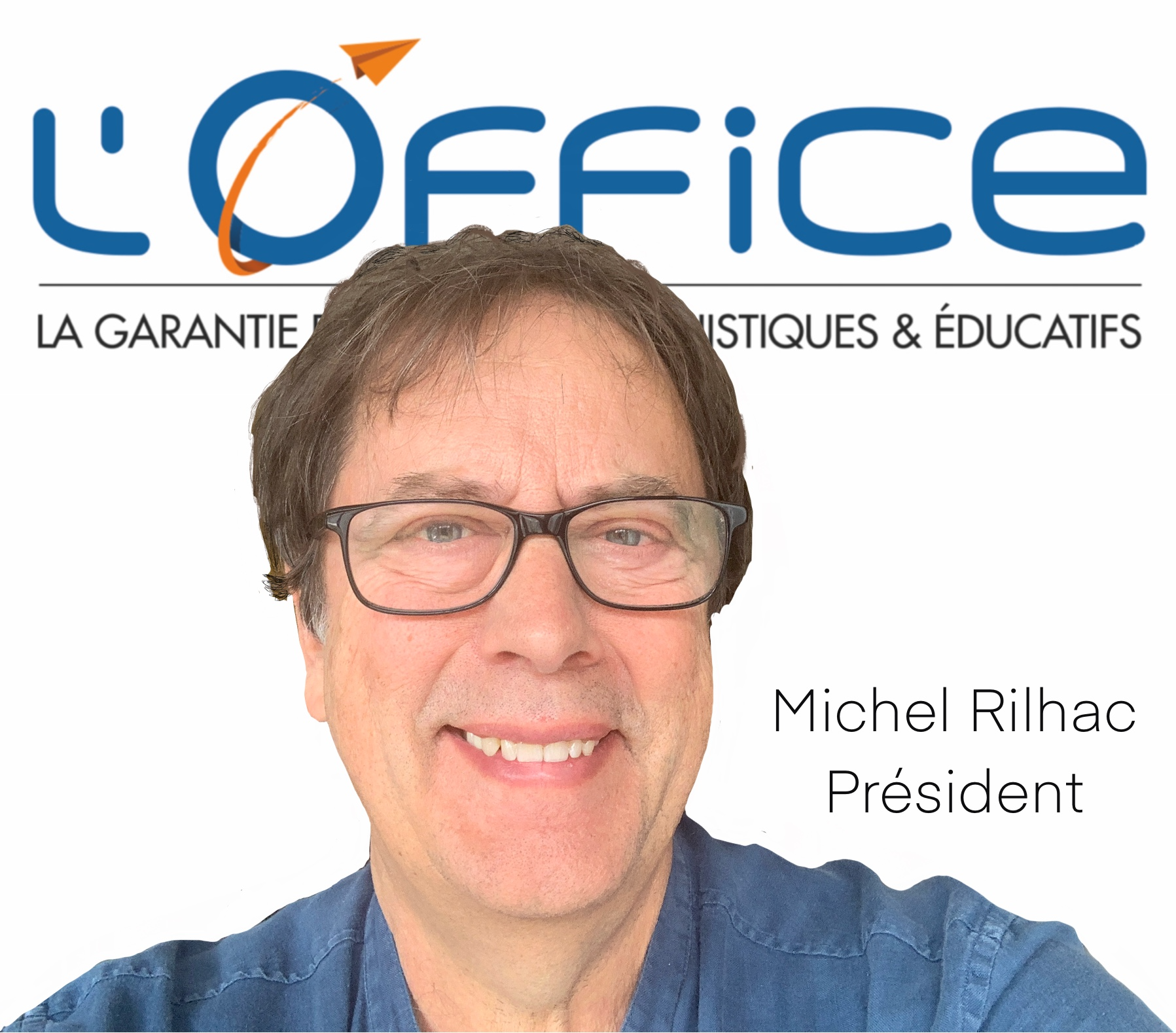 PRÉSENTATION DE L’OFFICE
L’OFFICE, LA GARANTIE DES SÉJOURS 
LINGUISTIQUES ET ÉDUCATIFS
Qui est L’Office : 
L’organisme de labellisation des séjours linguistiques 
Avec les fédérations de parents d’élèves et les associations de consommateurs
Avec le soutien du Ministère en charge de la Jeunesse
Missions :
Le Contrat Qualité
Les contrôles
La commission de conciliation
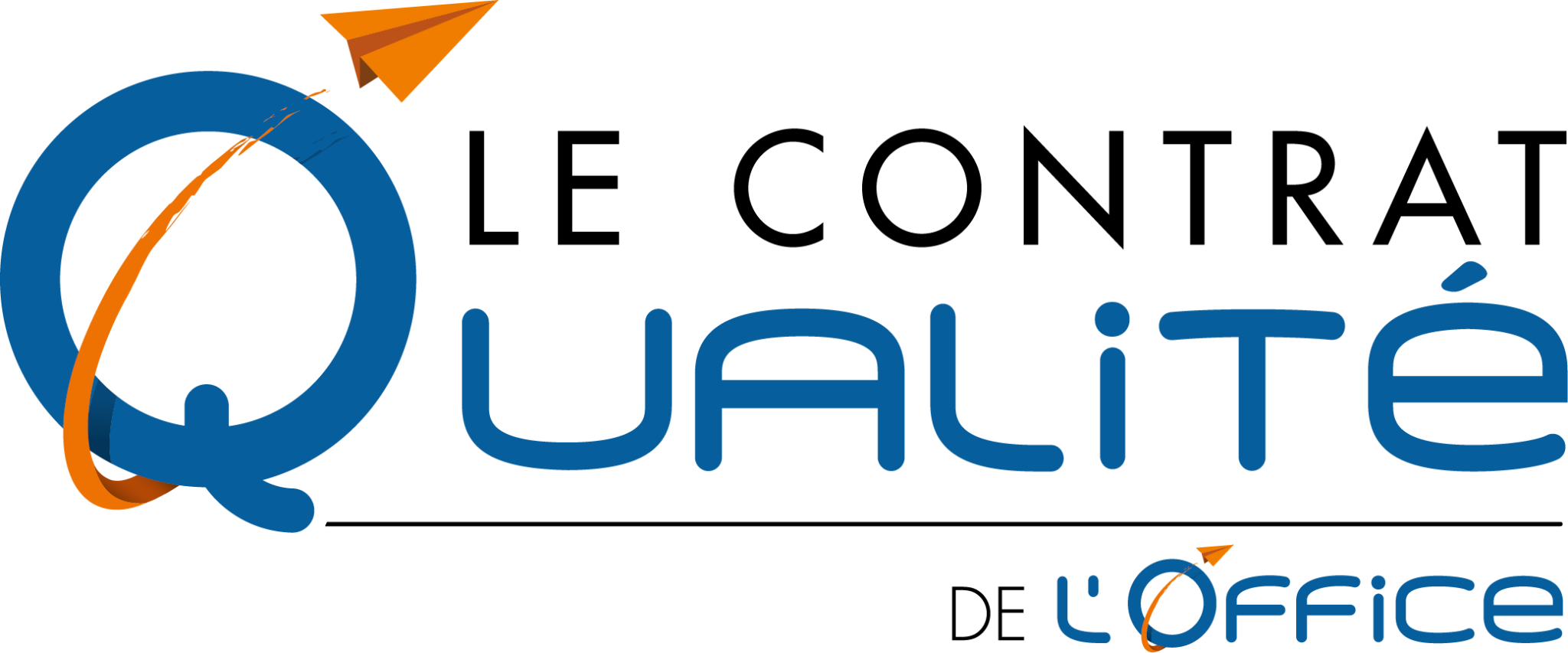 L’OFFICE, LA GARANTIE DES SÉJOURS 
LINGUISTIQUES ET ÉDUCATIFS
UNE CRÉATION PARITAIRE AUTOUR DE LA QUALITÉ
Créé en janvier 1997 
association qui regroupe des professionnels du secteur linguistique et éducatif, deux grandes Fédérations de parents d’élèves, l’APEL et la FCPE, ainsi que des personnes qualifiées et organismes compétents dans les domaines de l’éducation, des langues étrangères et du tourisme.
 
Les membres de L'Office 
s’engagent à respecter une charte de qualité exigeante élaborée avec les fédérations de parents d’élèves FCPE et APEL, ainsi que des associations de consommateurs agréées : le « Contrat Qualité ». 
sont régulièrement audités en ce sens : l’Office recrute des auditeurs indépendants pour contrôler notamment la qualité des familles d’accueil, des lieux d’hébergement, ainsi que des cours qui doivent être délivrés par des enseignants qualifiés. Sont également contrôlés les ratios d’encadrement, l’organisation et le bon déroulement des séjours, le respect des prestations annoncées dans les brochures…

GARANTIR ET COMMUNIQUER
mise en place une Commission de conciliation, chargée du suivi des réclamations concernant ses membres. 
En cas d’insatisfaction à un séjour, le participant ou ses parents peuvent saisir cette Commission de conciliation, composée paritairement d’associations de consommateurs et de fédérations de parents d’élèves d’une part, et de professionnels d’autre part.

Depuis 2012, L’Office organise tous les ans au mois de mars le « Salon des séjours linguistiques et éducatifs ». 
Ce rendez-vous unique en France réunit les élèves/étudiants, les parents, les établissements scolaires et les professionnels labellisés « Contrat Qualité ». 
Le Salon est aussi conçu comme un espace d’échanges, avec l’organisation de conférences pédagogiques sur les formules de séjours, la préparation en amont d'un séjour, les aides financières… ainsi que les témoignages d'anciens participants et l’intervention d'experts dans le domaine de la mobilité internationale et de l'éducation.
Les différentes typologies de programme
En 2023, 
L’Office a représenté environ 
126 000 départs
Contre 
185 000 en 2019
(toutes typologies confondues)
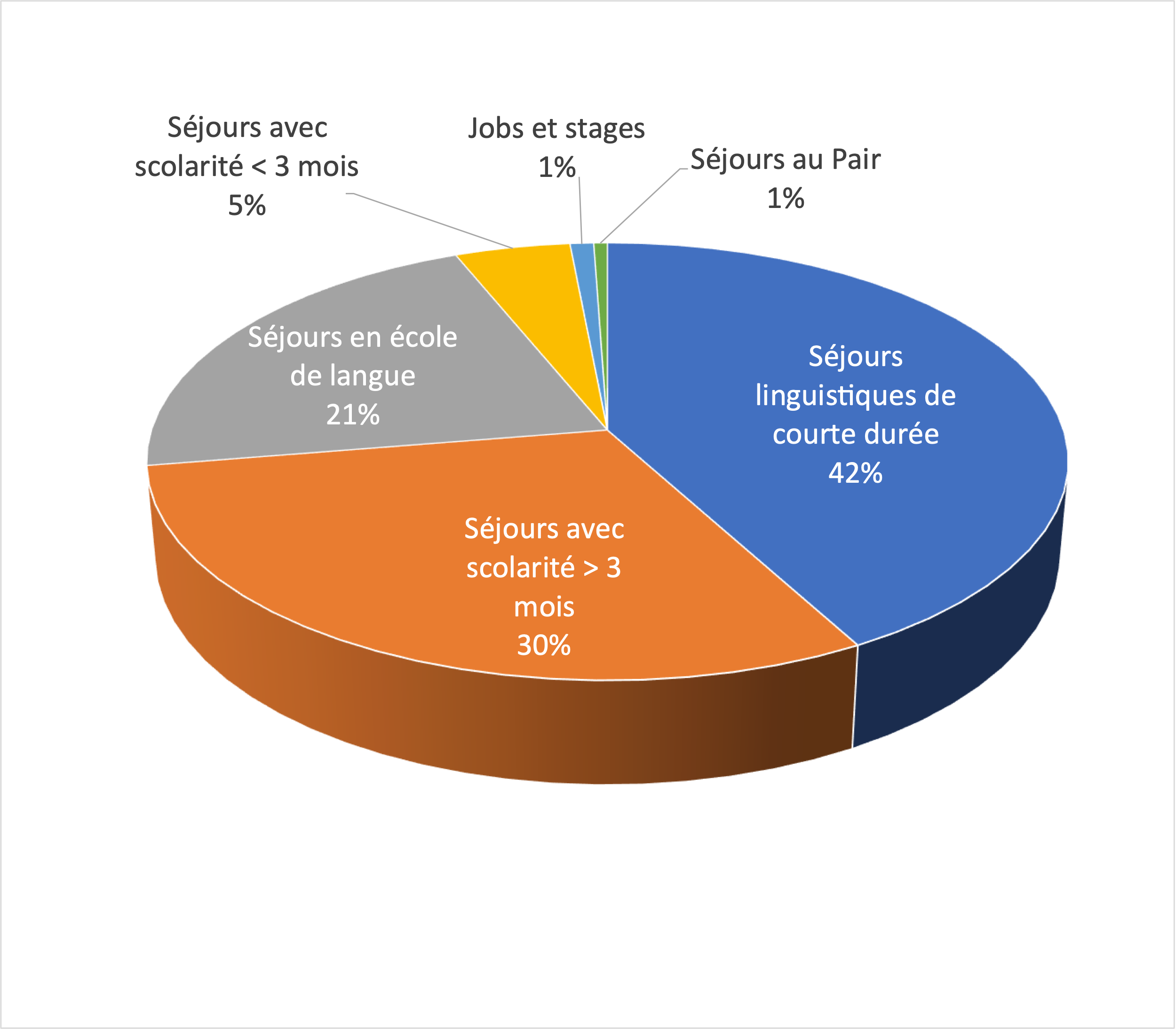 Poids relatif des départs en séjour linguistique 2023 (hors VSE)
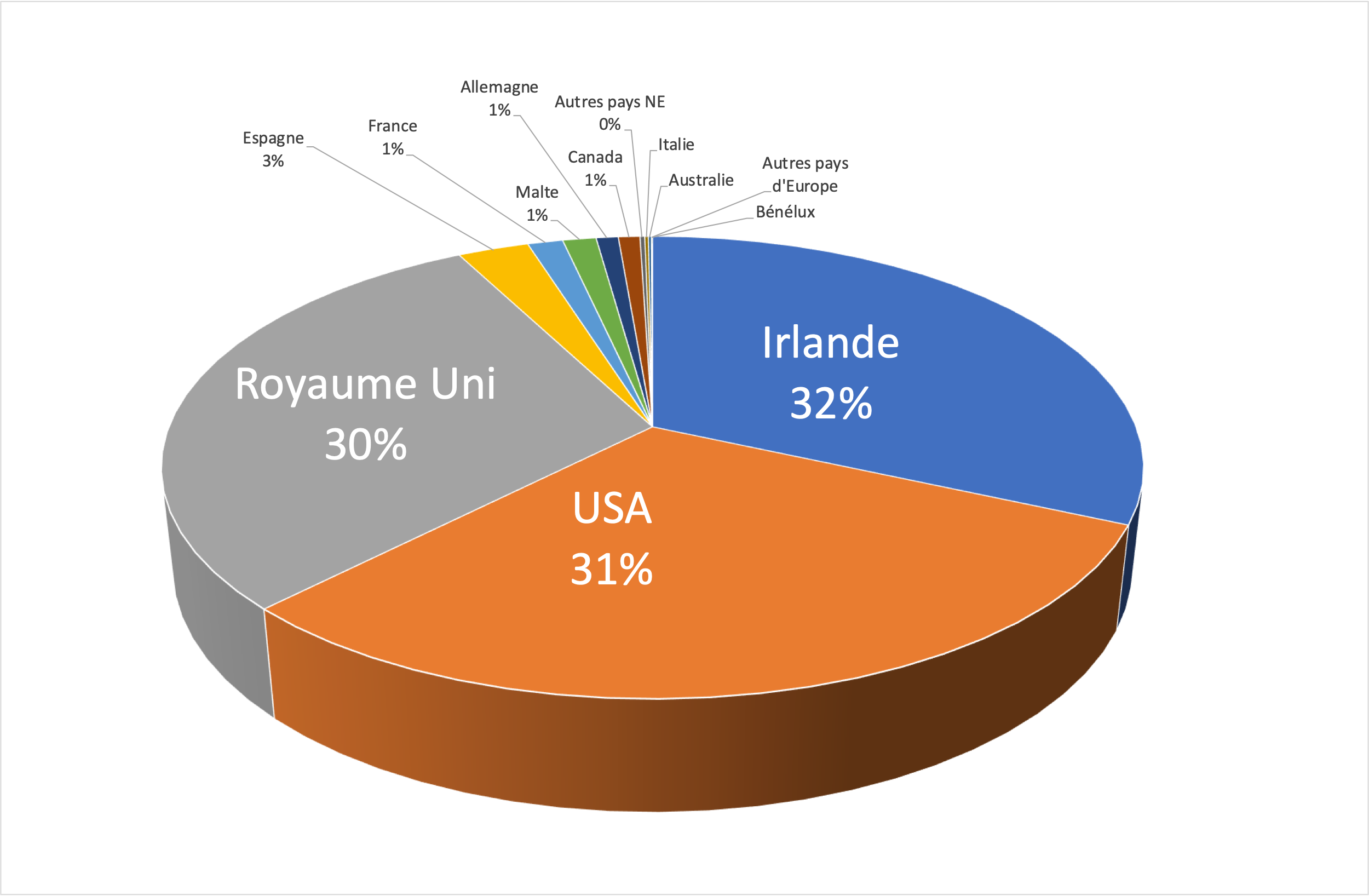 Répartition par destination des départs en séjours linguistiques courte durée 2023
SÉJOURS LINGUISTIQUES COURTE DURÉE
MODE D’HÉBERGEMENT
GROUPES / INDIVIDUELS
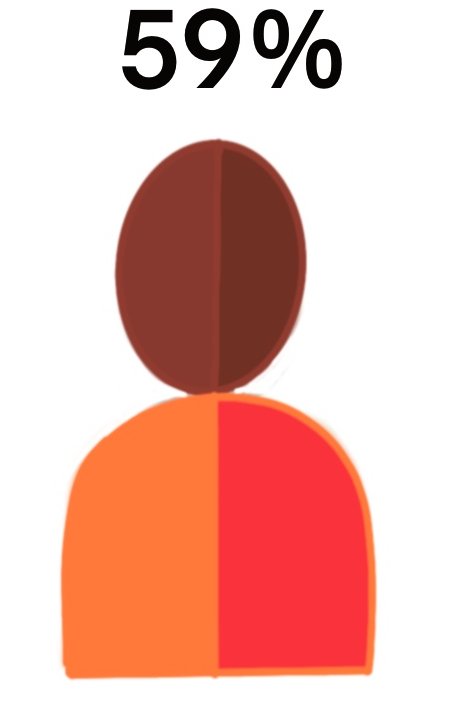 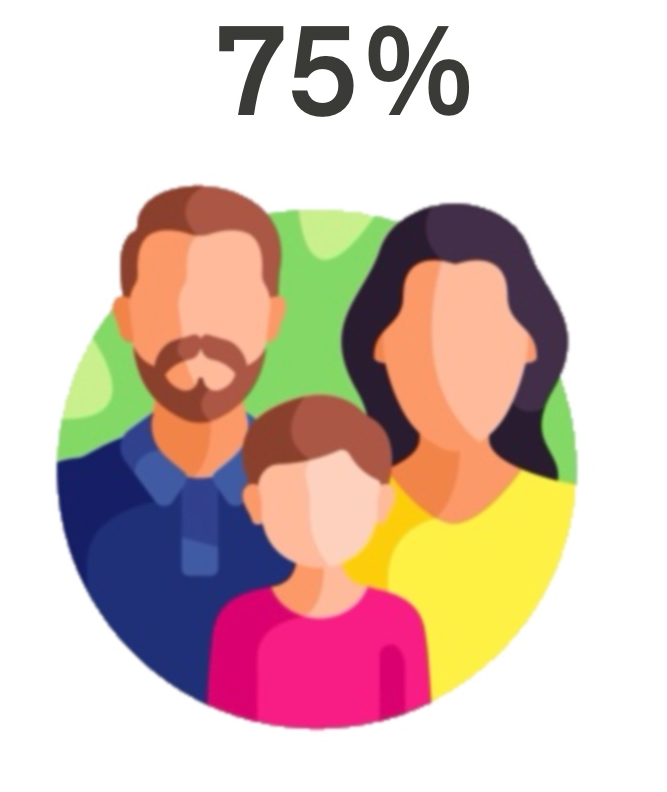 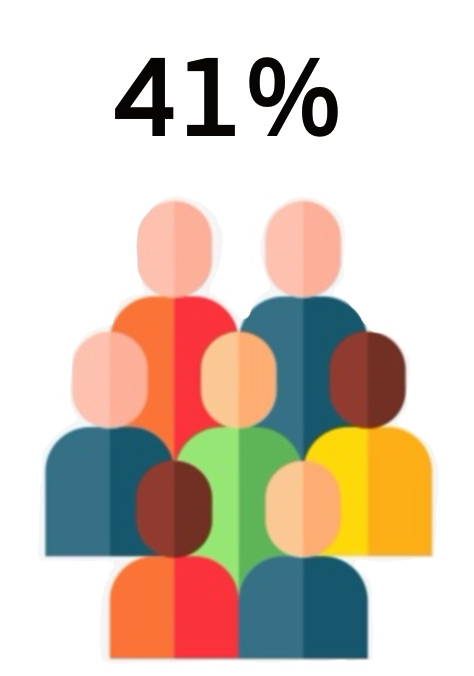 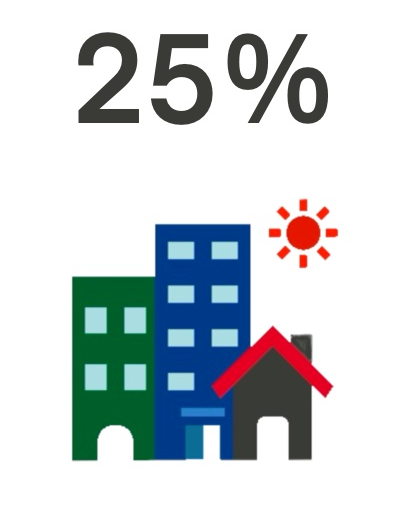 BIEN CHOISIR SON SÉJOUR EST ESSENTIEL À SA RÉUSSITE
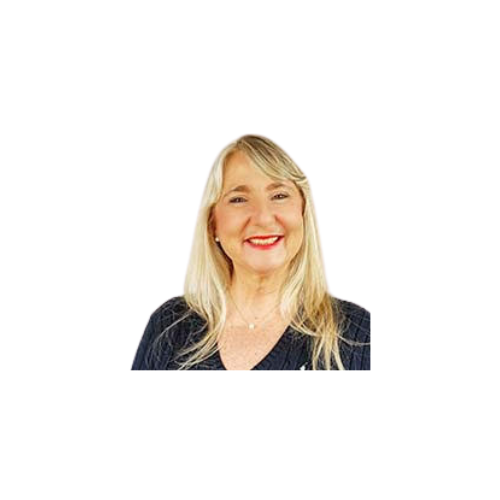 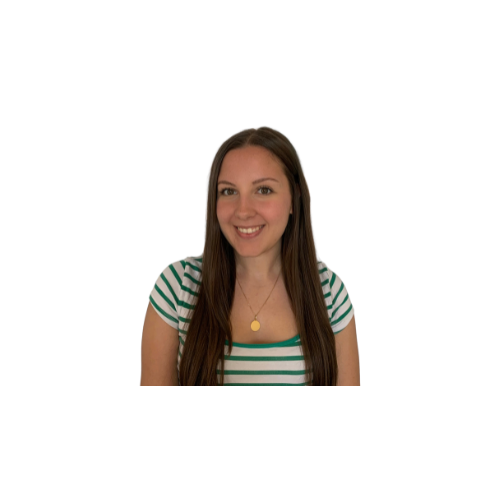 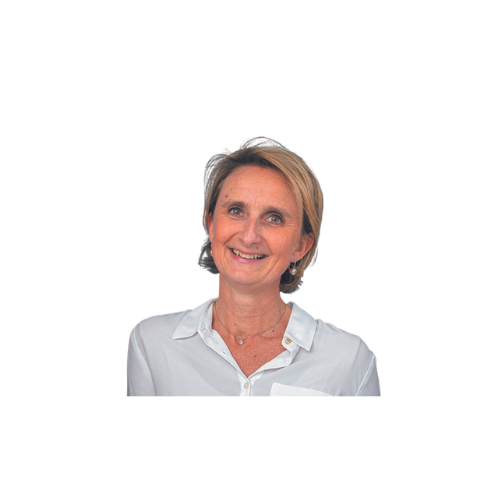 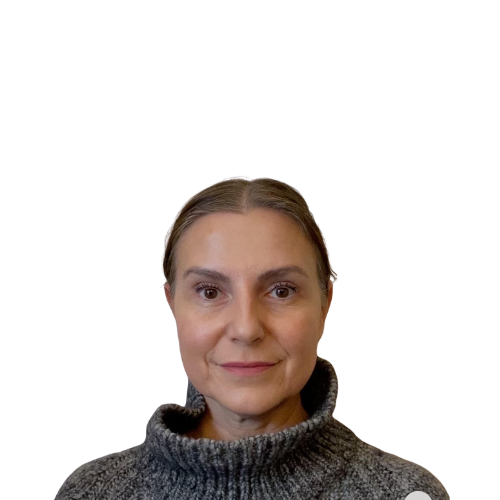 Marie-Alix
de la Bretesche
Julianne 
Theaud
Marie-Laurence Perrichon
Béryl 
Le Vigoureux
LES DIFFÉRENTES FORMULES
A QUI S’ADRESSE CE TYPE DE PROGRAMME ?
Age
Niveau de langue
Classe
Personnalité
CHOIX DE LA DESTINATION
France
Europe
Reste du monde
LES PIEGES A EVITER
Choisir un organisme au hasard
Contraindre son enfant à partir
S’y prendre à la dernière minute
Se fier uniquement au tarif
Avoir des attentes démesurées
Ne pas tenir compte de la personnalité de son enfant
CHOIX DE L'ORGANISME
Membre de L’Office – Contrat Qualité
Siège social en France
 Conformité légale (immatriculation Atout France, CGV et CPV)
Relation de confiance avec l’organisme
QU’EST CE QU’UN PROGRAMME SCOLAIRE ?
Pourquoi partir?
QU’EST-CE QUI DIFFÉRENCIE CES PROGRAMMES D’UN SÉJOUR﻿ LINGUISTIQUE CLASSIQUE ?
La durée du séjour
La scolarisation dans un lycée du pays d’accueil
L’accueil en famille bénévole
L’expérience humaine
COMMENT FINANCER ET 	ASSURER MON SEJOUR?
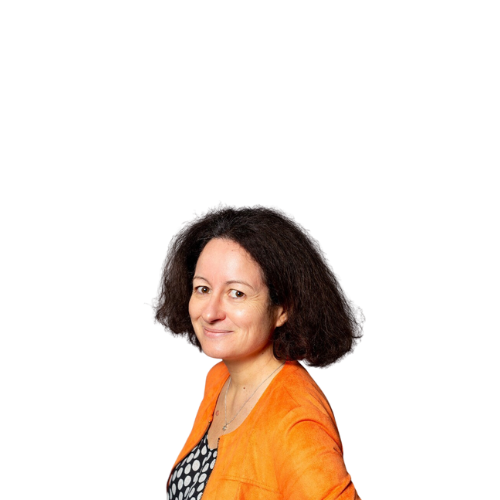 Christine Barrat
LES DIFFÉRENTES SOLUTIONS
LES DIFFÉRENTES SOLUTIONS
DES QUESTIONS ?